30 Jahre Städtebauförderung in SachsenKonferenz am 06.10.2021 in Neustadt
Workshop 4: 
Corona: Neuer Kontext für die Städtebauförderung?
Moderation: Anja Maruschky
 Referatsleiterin Städtebau- und Schulbauförderung 
im Thüringer Ministerium für Infrastruktur und Landwirtschaft
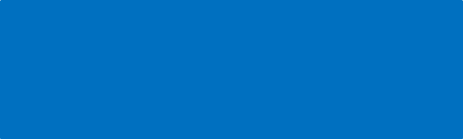 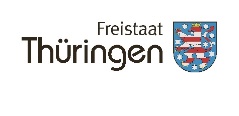 Anja Maruschky, Thüringer Ministerium für Infrastruktur und Landwirtschaft
30 Jahre Städtebauförderung in Sachsen 06.10.2021 – Workshop 4
Ablauf
 kurze Vorstellungsrunde
 Einstieg:  kurze Vorstellung des Berichts der   Bauministerkonferenz (August 2021):  		Perspektiven für die Entwicklung der Innenstädte

 Einzelansätze und Diskussion
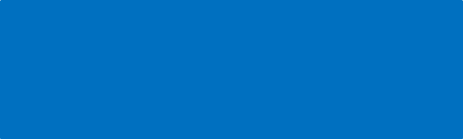 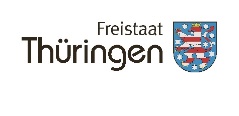 Anja Maruschky, Thüringer Ministerium für Infrastruktur und Landwirtschaft
30 Jahre Städtebauförderung in Sachsen 06.10.2021 – Workshop 4
Bericht der BMK - Perspektiven für die Entwicklung der Innenstädte: 
Anlass und Entstehungsprozess:
 gem. BMK-Beschluss vom Sept. 2020 Arbeitsgruppe der   Staatssekretär*innen gegründet
 Vorherige Einrichtung des „Beirates der Innenstädte“ bei BMI
 Eingerichtete Redaktionsgruppe der Länder-AG mit   Berichterstellung bis Mitte 2021 beauftragt 
Bericht am 17.08.21 von der BMK beschlossen, offizielle  Veröffentlichung in Kürze
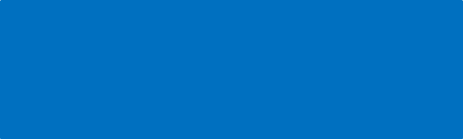 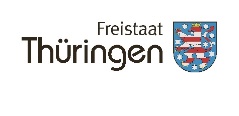 Anja Maruschky, Thüringer Ministerium für Infrastruktur und Landwirtschaft
30 Jahre Städtebauförderung in Sachsen 06.10.2021 – Workshop 4
Bericht der BMK - Perspektiven für die Entwicklung der Innenstädte:
Inhalt:
 Situationsanalyse: Corona-Pandemie und damit verbundene  besonderen Bedingungen     =	„Marker“ für bereits bestehenden Problemlagen     und   =	„Beschleuniger“ für seit Jahren laufende Veränderungsprozesse
 Herausarbeitung von strategischen Zielen und abgeleiteten    Handlungsansätzen   		Signal/Orientierung für die Neuausrichtung der 		Innenstädte…
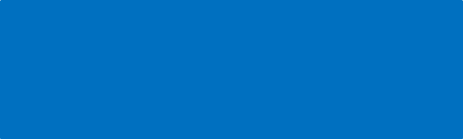 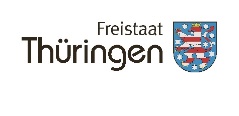 Anja Maruschky, Thüringer Ministerium für Infrastruktur und Landwirtschaft
30 Jahre Städtebauförderung in Sachsen 06.10.2021 – Workshop 4
…Neuausrichtung:  Dafür brauchen/müssen die Innenstädte: ...
… ein übergeordnetes Leitbild
… ein integriertes, ressort- und Akteurs übergreifendes Vorgehen und regionale Kooperation
… eine zukunftsfähige Nutzungsstruktur
… als Wohnstandorte (wieder-) entdeckt werden
… eine optimale Erreichbarkeit und moderne Mobilitätskonzepte
… die Digitalisierung als Chance begreifen und mitgestalten
… ein starkes Gerüst öffentlicher Räume, intakte Grünräume und eine moderne Klimaarchitektur
… ein Bündnis privater und öffentlicher Akteure, ein gemeinsames Bekenntnis zu einer Neuerfindung der Innenstädte
… integrierte/abge-stimmte Förder-strategien, passfähigere Umsetzungsverfahren von Förderprogr.
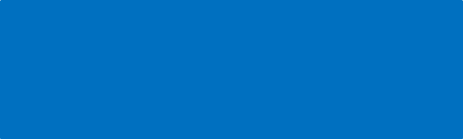 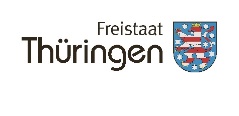 Anja Maruschky, Thüringer Ministerium für Infrastruktur und Landwirtschaft
30 Jahre Städtebauförderung in Sachsen 06.10.2021 – Workshop 4
beispielhafte Einzelansätze zur Diskussion (Fokus Städtebauförderung)
passfähigere Umsetzungsverfahren von Förderprogrammen
Stärkere Berücksichtigung unterschiedlicher Rahmenbedingungen   und Herausforderung von Kommunen je nach Größe, Lage,   Zentralität und wirtschaftlicher Stärke:
bei den Programmausrichtungen (z.B. erhöhter Fördersatz für Kommunen in schwieriger Haushaltslage)
bewilligungsseitige Begleitung (z.B. höhere Betreuungsintensität für kleiner Kommunen erforderlich)
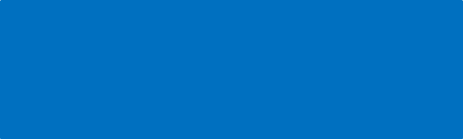 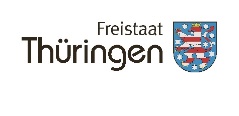 Anja Maruschky, Thüringer Ministerium für Infrastruktur und Landwirtschaft
30 Jahre Städtebauförderung in Sachsen 06.10.2021 – Workshop 4
beispielhafte Einzelansätze zur Diskussion (Fokus Städtebauförderung)
passfähigere Umsetzungsverfahren von Förderprogrammen
Stärkere Einbeziehung/Berücksichtigung von Dritten bei    der Städtebauförderung (Infrastrukturförderungen generell):
Dritte/Private stehen immer in Konkurrenz zu Bedarfen für kommunale Vorhaben          Überdenken/erneute Prüfung des grundsätzliche Ansatzes der kommunalen Mitfinanzierung
Attraktivere Gestaltung von niedrigschwelligen Instrumenten (kommunale Förderprogramme, Verfügungsfonds, …)
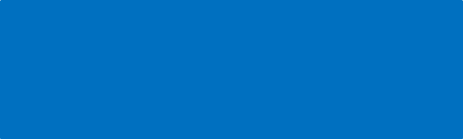 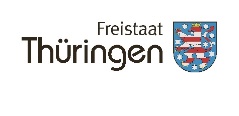 Anja Maruschky, Thüringer Ministerium für Infrastruktur und Landwirtschaft
30 Jahre Städtebauförderung in Sachsen 06.10.2021 – Workshop 4
beispielhafte Einzelansätze zur Diskussion (Fokus Städtebauförderung)
passfähigere Umsetzungsverfahren von Förderprogrammen
Stärkerer Fokus auf Begleitleistungen (Management- und   Moderationsinstrumenten):
Kommunen benötigen fachliche Unterstützung (Quartiersmanagement, Bürgerbeteiligung, Eigentümeraktivierung, Umgang mit Brachflächen und Gebäudeleerstand,…)        				längerfristige Begleitung und auch Förderung erforderlich
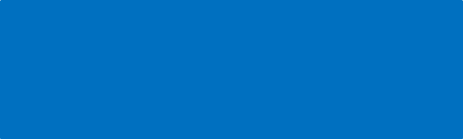 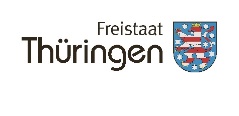 Anja Maruschky, Thüringer Ministerium für Infrastruktur und Landwirtschaft
30 Jahre Städtebauförderung in Sachsen 06.10.2021 – Workshop 4
beispielhafte Einzelansätze zur Diskussion (Fokus Städtebauförderung)
Innenstädte als Wohnstandorte (wieder-) entdecken
Umlenken der ungebrochen hohen Eigenheimnachfrage
Aktivierung innerstädtischer Brachflächen für Wohnnutzungen 	    Anreize für Einfamilienhausinteressenten erforderlich, 	    Unterstützung der Kommunen für kleinteiligere und        aufwendigere Flächenentwicklungen (siehe passfähiger        Umsetzungsverfahren von Förderprogrammen)
Nachnutzung von Abrissflächen in innenstadtnahen DDR Platten-baugebieten	    Schlechtes Außenimage der Quartiere zu thematisieren
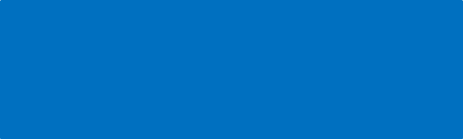 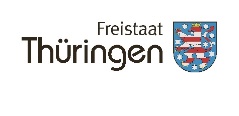 Anja Maruschky, Thüringer Ministerium für Infrastruktur und Landwirtschaft
30 Jahre Städtebauförderung in Sachsen 06.10.2021 – Workshop 4
beispielhafte Einzelansätze zur Diskussion (Fokus Städtebauförderung)
Wissenstransfer und Dialog als Teil der Leitbildentwicklung
landesseitige Initiierung/Etablierung stetigen Wissenstransfers und  Erfahrungsaustauschs, Weiterentwicklung bestehender Formate 	Regionale Konferenzen zu Wahlthemen der Kommunen, 	gemeinsame thematische Arbeitsgruppen von Vertretern der 	Kommunal– und der Landesverwaltung
Förderung des kommunalen Dialogs unter Einbeziehung von,    Kommunalverwaltungen und Mandatsträger*innen Hochschulen und   örtlichen Akteuren der Stadtentwicklung
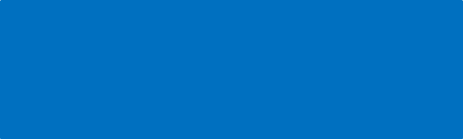 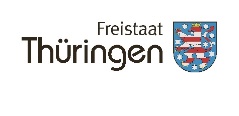 Anja Maruschky, Thüringer Ministerium für Infrastruktur und Landwirtschaft
30 Jahre Städtebauförderung in Sachsen 06.10.2021 – Workshop 4
Viele Dank für die Aufmerksamkeit!

Ich freue mich auf die weitere Diskussion.
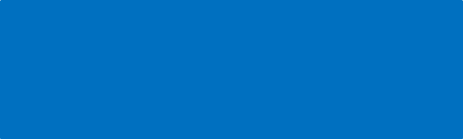 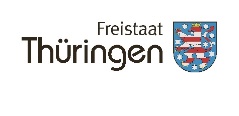 Anja Maruschky, Thüringer Ministerium für Infrastruktur und Landwirtschaft